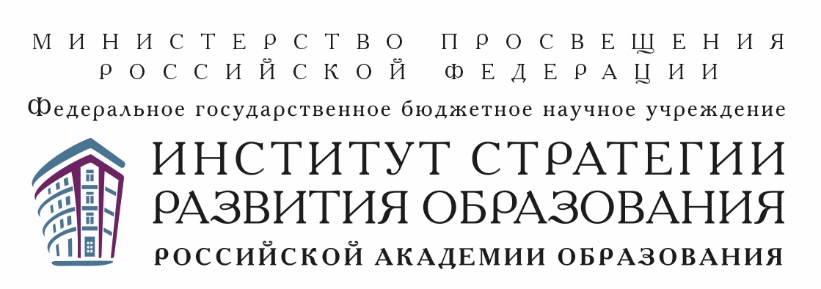 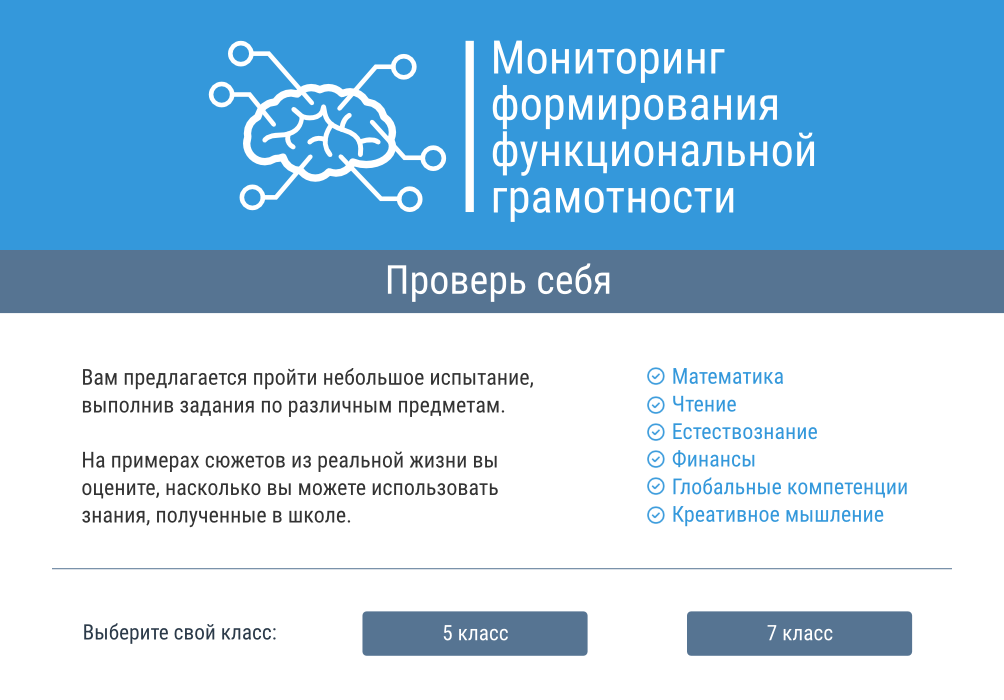 «Мы должны научиться измерять то, что важно, а не то, что легко измерить…» 
А. Эйнштейн
Глобальные компетенции (исследование PISA)
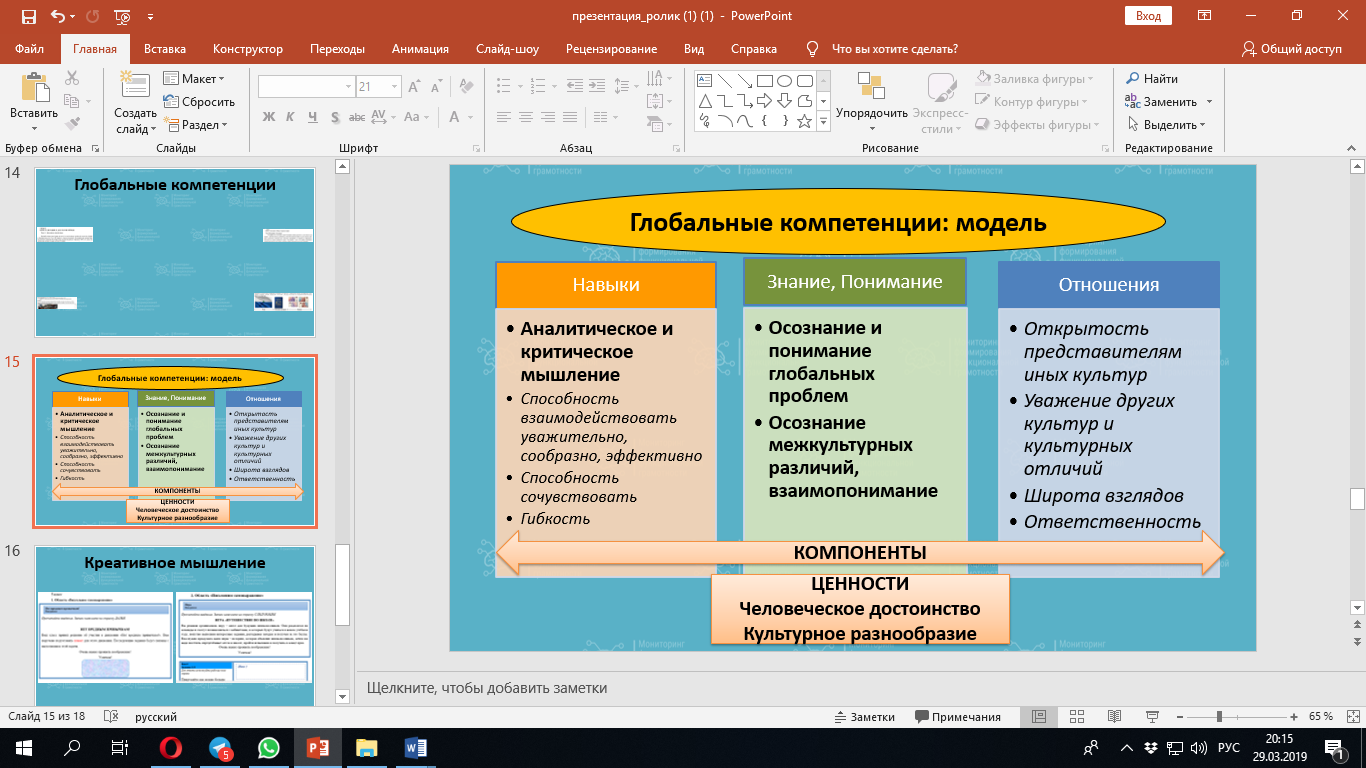 Что повлияло на формирование направления мониторинга "Глобальные компетенции"?
3
В чем выражается сформированность глобальных компетенций?
Критическое рассмотрение с различных точек зрения проблем глобального характера и межкультурного взаимодействия
Осознание, как  культурные, религиозные, политические, расовые и иные различия могут оказывать влияние на восприятие, суждения и взгляды (наши собственные и других людей)
Открытое, уважительное и эффективное взаимодействие с другими людьми на основе разделяемого всеми уважения к человеческому достоинству 
Эффективные индивидуальные или групповые действия (деятельность) во имя  коллективного благополучия и устойчивого развития в различных ситуациях
4
Структура глобальных компетенций
5
Концепция оценивания уровня сформированности глобальных компетенций
Область глобальных компетенций «Знание и понимание»
6
Концепция оценивания уровня сформированности глобальных компетенций
Область глобальных компетенций «Умения»
7
Концепция оценивания уровня сформированности глобальных компетенций
Область глобальных компетенций «Умения»
8
Проявление компетенций
Какие умения проверяются?
1. Оценивать информацию, формулировать аргументы, объяснять. 
2. Выявлять и анализировать различные перспективы, распознавать перспективы. 
3. Оценивать действия и последствия, понимать последствия, результаты и выводы.

Содержание, выбранное для проверки (PISA): изменения климата, миграции, бедность, с этим содержанием связаны образование, работа, жизнь (социальное окружение), и в целом совместное пользование окружающей средой людьми, которые имеют разные взгляды на перспективу ее развития.
10
Что учитывалось при отборе содержания для мониторинга?
Материалы PISA
Документы ООН
ПООП
Элементы курсов: 
               география, 
               обществознание, 
               история, 
               биология, 
               окружающий мир
11
Содержание для мониторинга
Глобальные проблемы:  
война и мир, 
международный терроризм, 
«Север – Юг»,  
изменение климата, 
Мировой океан, вода (дефицит воды, доступ к чистой воде),
 демографическая проблема (старение, дети), 
продовольственная проблема, 
миграция и беженцы, 
энергетическая и сырьевая проблемы, 
гендерное равенство,
 здравоохранение, питание,  
права человека, 
инновации в сфере данных для целей развития
"Осознание и понимание межкультурных различий
 и взаимопонимание":
семья, 
природа, 
образование, 
гендерные различия, 
здоровье (здравоохранение, питание), 
традиции и обычаи, 
человек и государство (права человека)
12
Проблемы формирования концептуальной рамки
Отбор знаниевого компонента: возрастные особенности, накопленный багаж знаний, "чувствительные вопросы", возможность обращения к ситуациям, возникающим в вымышленных странах
Четкий отбор ситуаций

Отношения и ценности?

Решение сосредоточиться исключительно на когнитивных компонентах глобальной компетенции, а именно критические и аналитическое мышление в отношении глобальных тем, а также перспектив и межкультурной ситуации..
13
Проблемы разработки инструментария «Глобальные компетенции» в исследовании PISA:
1) Еще нет четкого научного определения и описания области, которая оценивается. 
2) «Правильные», «неправильные» ответы другие. «Правильный», «неправильный» ответ должен оценивать степень готовности обучающегося к решению глобальных задач, как самостоятельно, так и совместно с представителями различных национальностей и культур. 
3) Сложно создать валидный и надежный инструмент. Многие задания не были взяты в исследование PISA для апробации, т.к. у разработчиков не было единого подхода к определению что правильно, а что неправильно.
4) При разработке первых заданий PISA по глобальным компетенциям выявилась  опасность односторонности или предвзятости выдвигаемых оценок в предлагаемых ситуаций. Это проявилось, в том числе, в частом использовании стереотипов в ситуациях, где предлагалось проверить способности к межкультурному взаимодействию. 
Пример ситуации: Учащийся участвует в совместной работе с двумя школьниками, приехавшими из других стран. Он ждет двух сокурсников, которые опаздывают, и задается вопросом «Почему они могут опаздывать». Разрабатывается задание с выбором ответов, среди которых «люди в стране XY не ценят встречи вовремя» или «люди в стране XY, похоже, не соблюдают договоренности». 
Очень аккуратно следует подходить к отбору ситуаций и к формулируемым ответам. 
5) Предложенные ситуации подразумевают четко выраженные социально желательные реакции учащихся через стереотипное содержание и варианты ответа. Такие задания реально оценивают как учащиеся могут угадать и соответствовать социальным ожиданиям, а не глобальные компетенции, т.е. не соответствуют своему назначению. Явные варианты ответов не работают в заданиях.
6) Нет начальной шкалы измерения, чтобы выявить сложность заданий. После апробации появилась информация.
5 КЛАСС.  ДОСТУПНОСТЬ ЧИСТОЙ ВОДЫГлобальные проблемы человечества
Задание 1. 
Используя текст, выберите все верные утверждения о проблеме доступности  чистой воды
Идентифицировать (распознавать) проблему 
(явление, действие, взаимодействие и пр.) в информации источника.
5 КЛАСС.  ДОСТУПНОСТЬ ЧИСТОЙ ВОДЫ
Задание 2. 
Обсуждая текст с одноклассниками, Элла сказала: «В тексте говорится, что пресной воды на Земле достаточно, и также сказано, что от недостатка чистой воды страдает более 2/5 населения Земли. Я считаю, что эти утверждения противоречат друг другу». 
Согласны ли Вы с Эллой?
Объясните свой ответ
Оценивать информацию о проблеме (явлении, действии, взаимодействии и пр.) с позиций непротиворечивости объективным данным и личному опыту.
5 КЛАСС.  ДОСТУПНОСТЬ ЧИСТОЙ ВОДЫ
Задание 3. 
Прочитав текст Доступность чистой воды, Виктор высказал предположение, что существует зависимость между доходами государства и его возможностью обеспечить своих граждан чистой и доступной водой. 
На основании какого суждения, приведённого в тексте, Виктор мог высказать это предположение? 
Выберите верный ответ.
Различать причины и последствия существования проблемы (явления, действия, взаимодействия и пр.)  на основе информации источника.
5 КЛАСС.  ДОСТУПНОСТЬ ЧИСТОЙ ВОДЫ
Задание 4. 
На Рейчел произвели большое впечатление фотографии, которые она увидела на лекции. Какие из представленных фотографий можно показать на лекции о том, как тяжело жить людям без доступа к чистой воде?
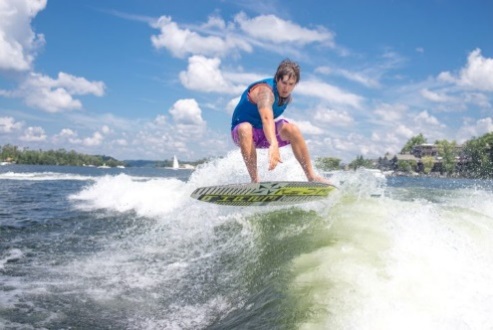 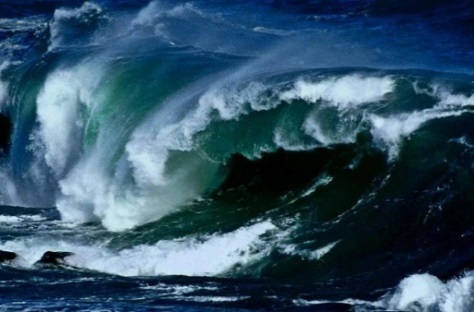 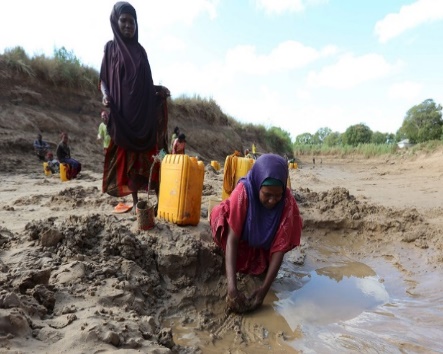 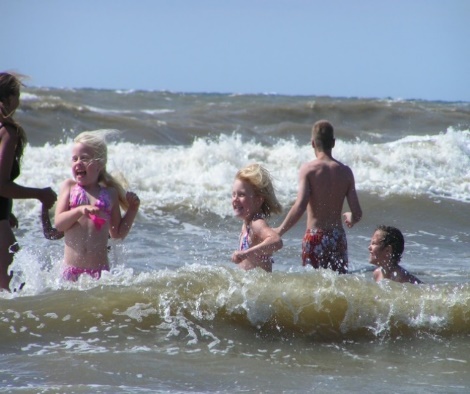 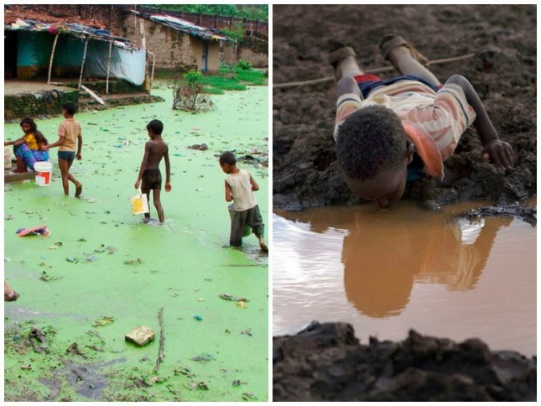 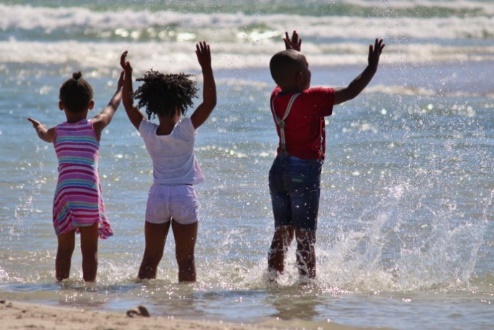 Оценивать информацию о проблеме (явлении, действии, взаимодействии и пр.) 
с точки зрения полноты  описания проблемы, соответствия контексту задания.
5 КЛАСС. ПОДАРОК Осознание межкультурных различий, взаимопонимание
Задание 1. 
Катя познакомилась с некоторыми традициями Зедландии. Используя текст, укажите традиции Зедландии, которые совпадают с  нашими.
Идентифицировать проявления культурного сходства и
 различий на основе информации источника.
5 КЛАСС. ПОДАРОК
Задание 2. 
Семью Кати пригласили на зедландский Новый год, и родители купили большой букет красивых белых цветов для хозяев дома. Однако хозяева очень смутились, принимая букет, отложили его в сторону, а позже вынесли букет за дверь. Оказалось, что такие букеты было принято приносить на печальные события. Катины родители по незнанию нечаянно нарушили один из обычаев зедландцев и, возможно, обидели хозяев дома. 
Как следует  поступить, чтобы не обижать новых друзей? Выберите действия, которые могут в этом помочь,  и действия, которые не могут помочь.
Высказывать предположения о перспективах (последствиях) развития проблемы (явления, 
действия, взаимодействия и пр.) на основе информации текста и контекстных знаний.
5 КЛАСС. ПОДАРОК
Задание 3. 
Вечером, делясь впечатлениями о праздновании зедландского Нового года, Катя рассказывала зедландской подружке о том, что ее удивило. Отношение девочек к происшедшим событиям совпало не во всем.   
Выберите суждения из перечисленных ниже, которые объясняют это несовпадение.
Девочки оценивают события на основе своего личного опыта
Образ жизни одного народа может отличается от образа жизни другого народа
Катя, в отличие от ее зедландской подруги, знает, как правильно вести себя в гостях
Катина семья не знает всех обычаев и традиций зедландцев
У двух народов нет схожих обычаев и традиций
Объяснять сходства и различия в оценке проблемы, явления, действия, 
взаимодействия, обусловленные культурными особенностями и иными традициями
5 КЛАСС. ПОДАРОК
Задание 4. 
После возвращения домой мама Кати сказала бабушке, что путешествие оказалось полезным для дочки, потому что повлияло на ее отношение к людям. Какой факт подтверждает мнение мамы?
Приводить аргументы (доводы, факты, примеры) в поддержку или опровержение 
приведенного тезиса с опорой на информацию текста и контекстные знания.
Глобальные компетенции
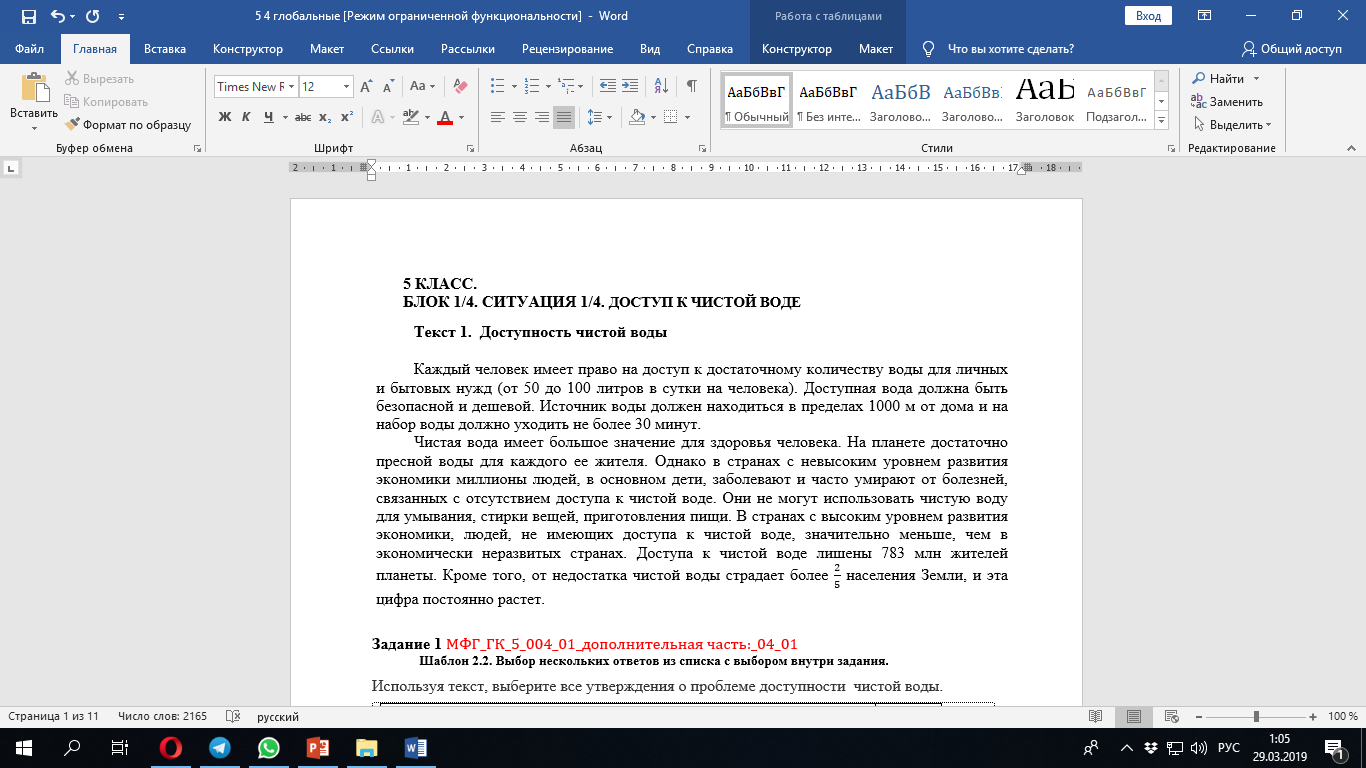 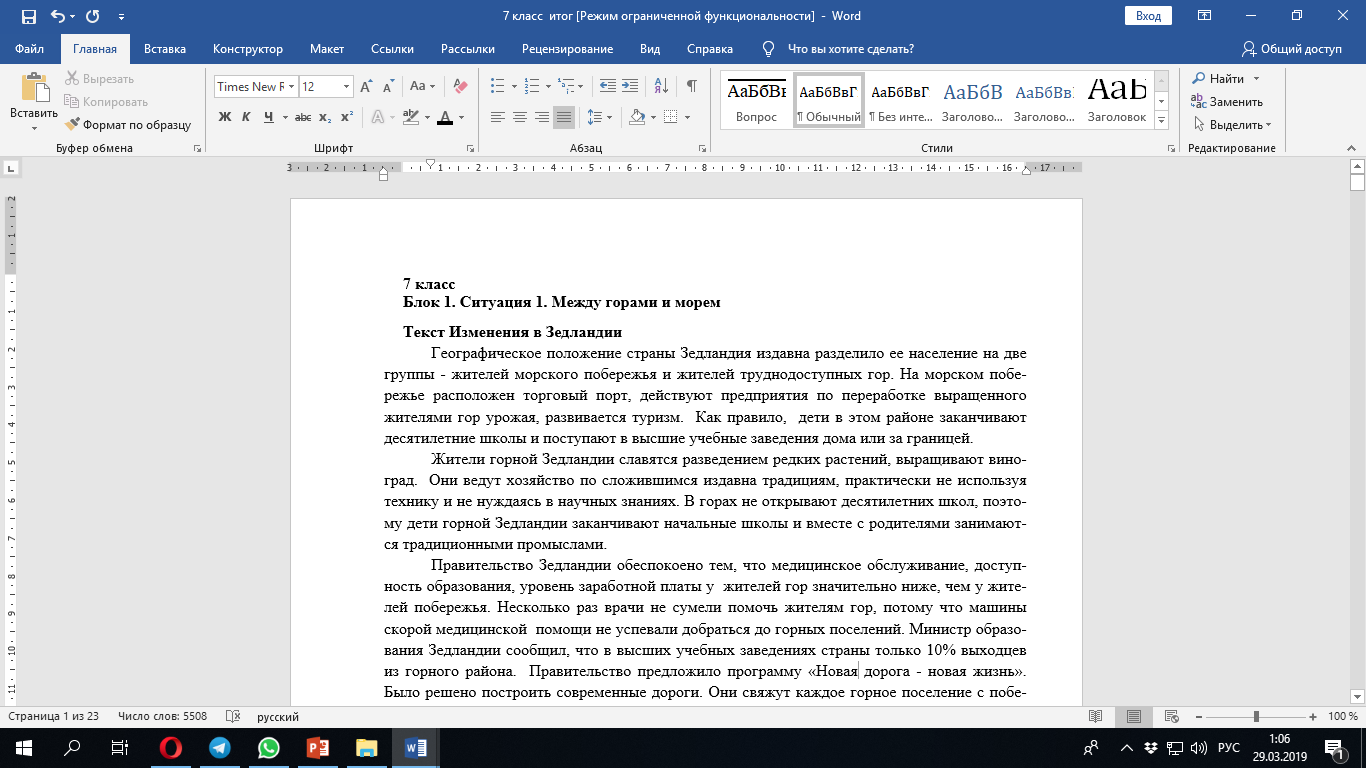 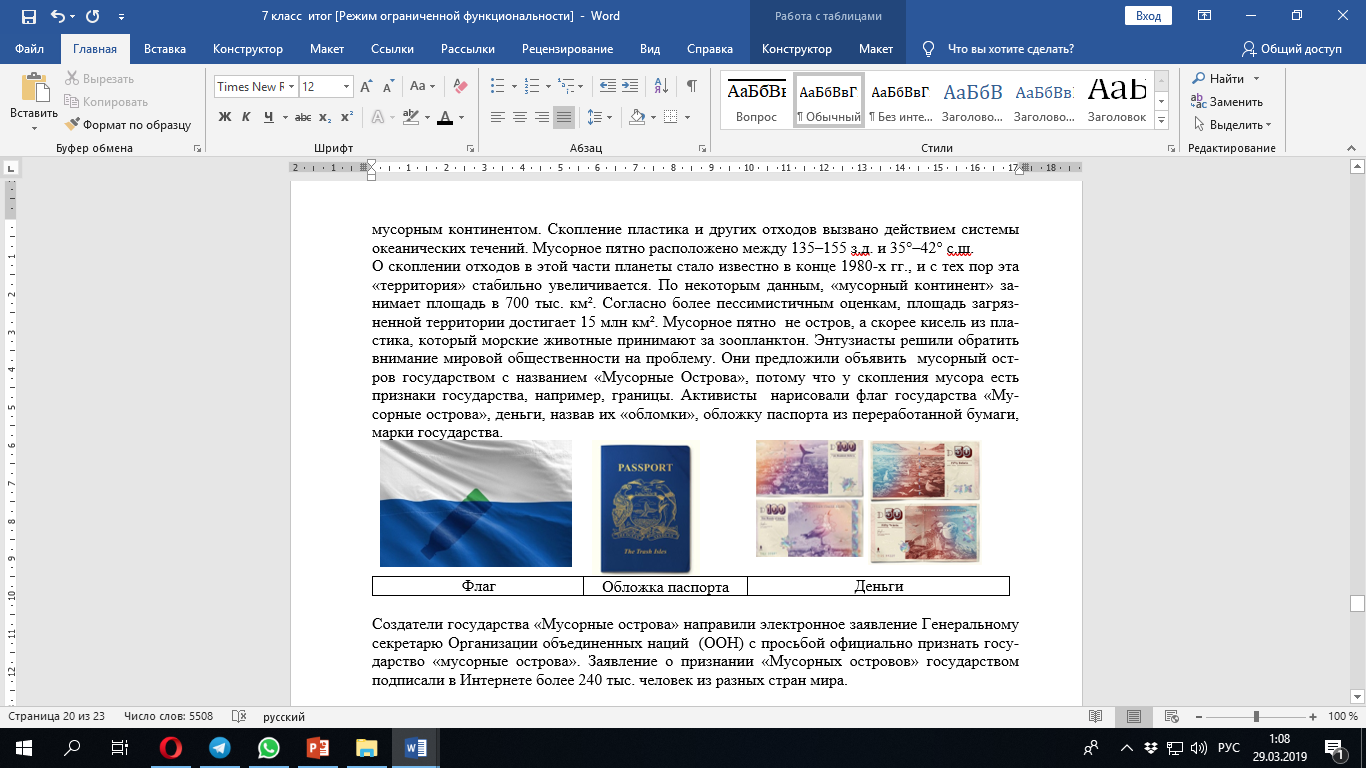 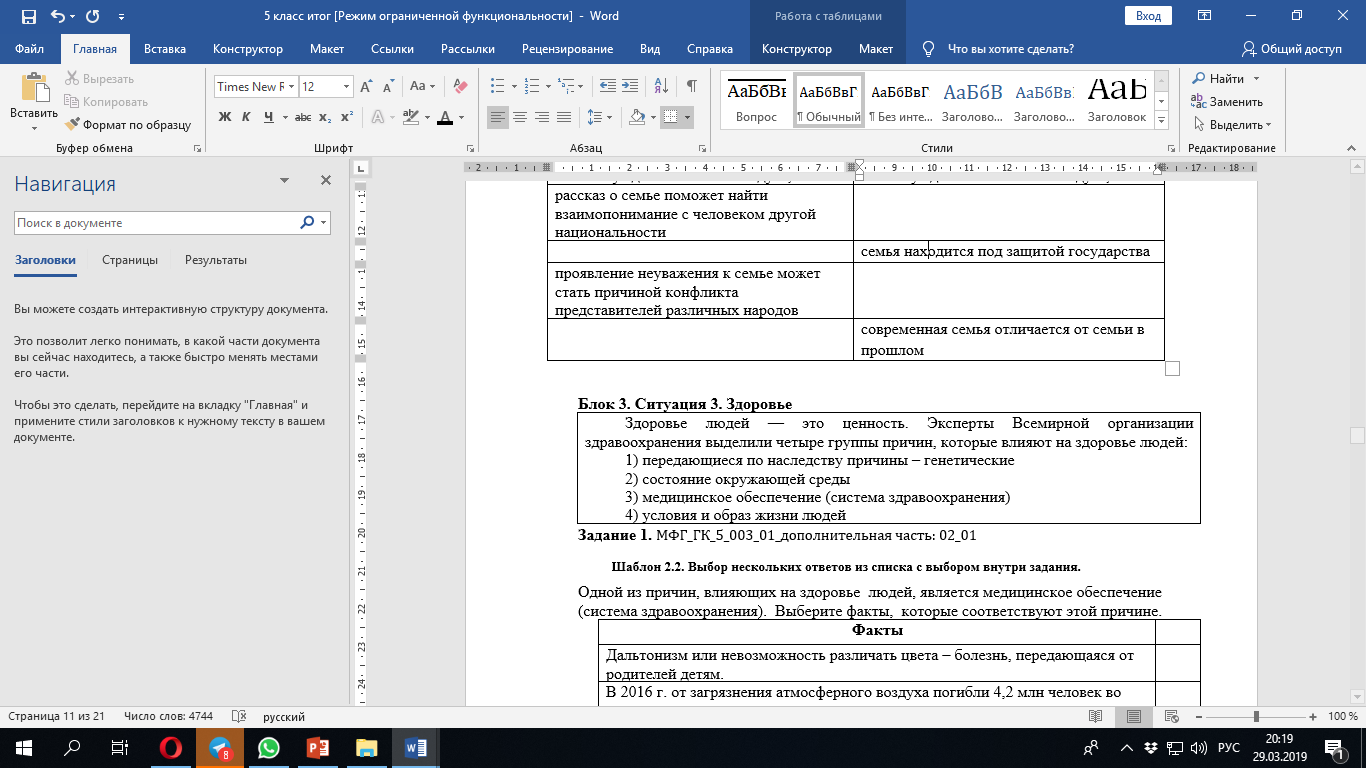 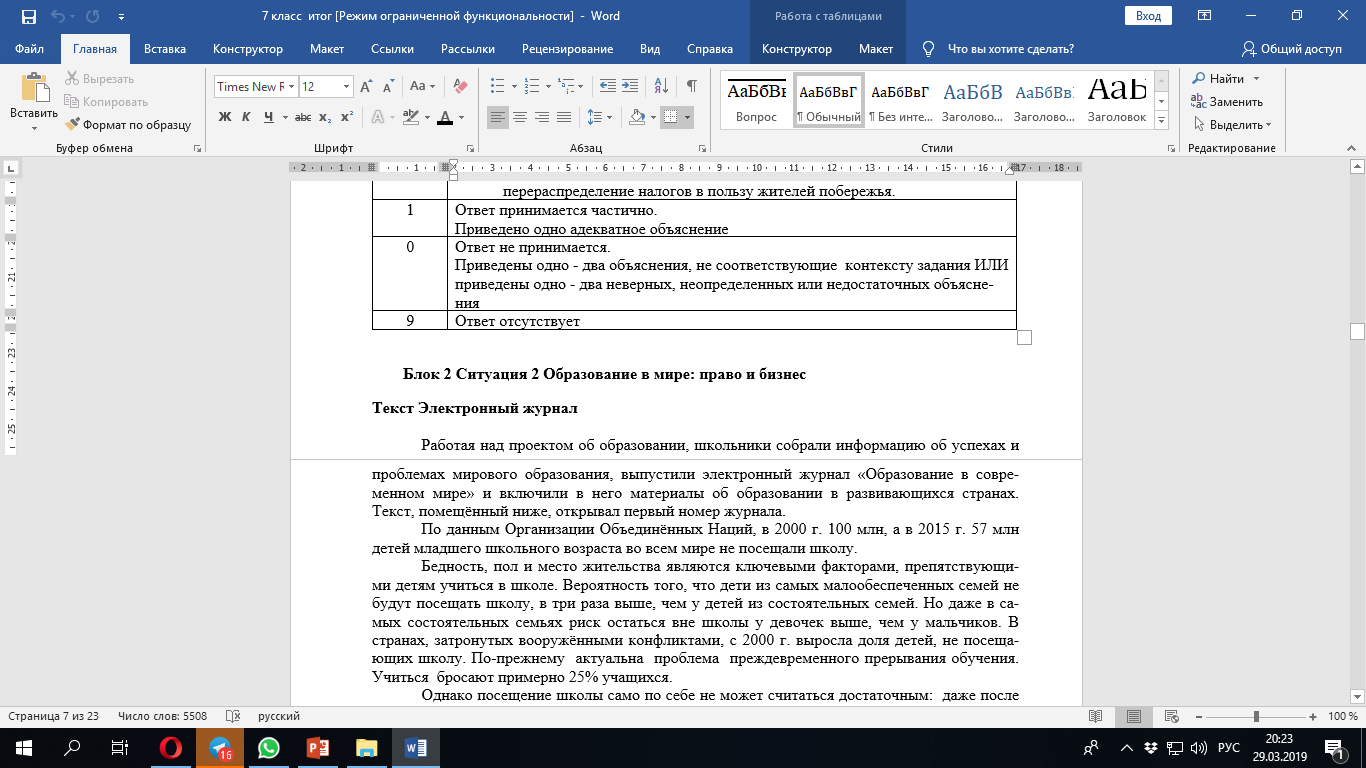 Спасибо за внимание!
Коваль Татьяна Викторовна, 	
Дюкова Светлана Евгеньевна, 
лаборатория социально-гуманитарного общего образования ФГБНУ «ИСРО РАО».
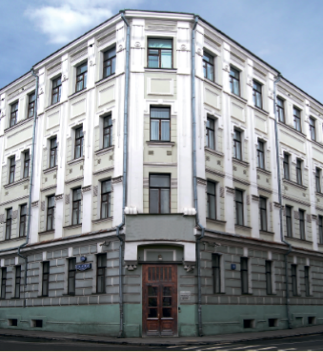 24